Genertel Lopás Casco
Oktatási anyag
Kiknek ajánljuk?
vezetési tudásukban bízó, gépkocsijuk ellopása miatt aggódó, teljeskörű casco díját megfizetni nem tudó/kívánó gépjármű-tulajdonosoknak kínál megoldást

egyre több az idősebb gépjármű, amelyekre már nem feltétlenül éri meg teljeskörű casco biztosítást kötni

A lopás casco ilyen esetekben jó megoldás jelent, hiszen mindenki félti autóját
Biztosítási esemény
Amennyiben a megfelelően lezárt és megfelelően működtetett biztonságtechnikai berendezések mellett a gépjárművet ellopják, vagy jogtalan használat céljából önkényesen elveszik és a gépjármű nem kerül meg. 
Nem minősül lopáskárnak, ha valaki a rábízott gépjárművet jogtalanul használja, vagy a gépjárművet elsikkasztja.
Amennyiben a gépjárművet a gépjármű biztosítottjától vagy a gépjármű jogszerű használójától a velük szemben alkalmazott erőszakkal vagy közvetlen fenyegetéssel elrabolják, és az nem kerül meg.
A részlopás (gépjármű alkatrészeinek, és tartozékainak eltulajdonítása) nem minősül biztosítási eseménynek.
Jellemzői
önálló termék
főbb jellemzői a KGFB mellé köthető lopás casco-val megegyeznek
20% önrész alkalmazása mellett köthető
kizárt gyártmányok: Abarth, Aston Martin, Audi, Bentley, BMW, Bugatti, Buick, Cadillac,  Chrysler, Dodge, Ferrari, Fisker, Hummer, Infiniti, Jaguar, Jeep,  Lamborghini, Lexus, Lincoln, Maserati, Maybach, Mercedes-Benz, MG,  Plymouth, Pontiac, Porsche, Rolls-Royce, Rover és Tesla valamint bármilyen  gyártmány vászontetős cabrio kivitelű gépjárműve
kulcsnyilatkozat bekérése kötelező (gyári és utángyártott db-szám), kizárjuk a kötésből azokat, akik nem rendelkeznek min. 1 db gyári kulccsal vagy indítókártyával
További jellemzők
határozatlan idejű
kock. vis. kezdet: azonnali és halasztott hatályú is lehet
60 nap díjhalasztással jön létre
szgk és kis tgk mellé köthető
nem köthető: bérgépjárműként vagy nemzetközi fuvarozásra használt gépjárművekre 
csak E-kommunikációs kedvezmény mellett köthető
területi hatály: Magyarország
fizetési mód: átutalás, fizetési ütem: éves
ajánlat=kötvény
szemle nincs
Termékcsomagok, díjak
BÖ és a területi besorolás alapján árazott:
Bp, 
Agglomeráció: Albertirsa, Alsónémedi, Aszód, Biatorbágy, Budajenő, Budakalász, Budakeszi, Budaörs, Csobánka, Csomád, Csömör, Diósd, Dunabogdány, Dunaharaszti, Dunakeszi, Dunanagyvarsány, Dunavarsány, Ecser, Érd, Felsőpakony, Fót, ,Göd, Gödöllő, Gyál, Gyömrő, Halásztelek, Horány, Isaszeg, Kerepes, Kistarcsa, Leányfalu, Maglód, Mogyoród, Monor, Monorierdő, Nagykovácsi, Nagytarcsa, Ócsa, Őrbottyán, Páty, Pécel, Pilis, Pilisborosjenő, Piliscsaba, Pilisvörösvár, Pilisszántó, Pilisszentiván, Pócsmegyer, Pomáz, Ráckeve, Solymár, Surány, Szada, Szentendre, Szigethalom, Szigetmonostor, Szigetszentmiklós, Sződ, Sződliget, Tahi, Tahitótfalu, Taksony, Tárnok, Telki, Tököl, Törökbálint, Üllő, Üröm, Vác, Vecsés, Veresegyház és ezen települések irányítószámával megegyező települések, 
Vidék: ami eddig nem volt felsorolva.
Termékcsomagok, díjak
Díjak területi beosztás, biztosítási összeg alapján:

 





0-2 év közötti gépjármű életkor esetén nem köthető!
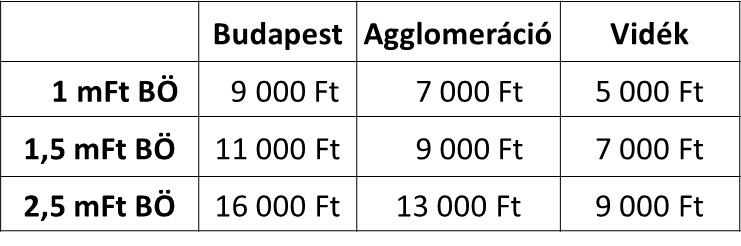